Организация и реализация проекта сетевой формы сотрудничества «Психолого-педагогический класс»                                 МАОУ НТГО «СОШ№2»
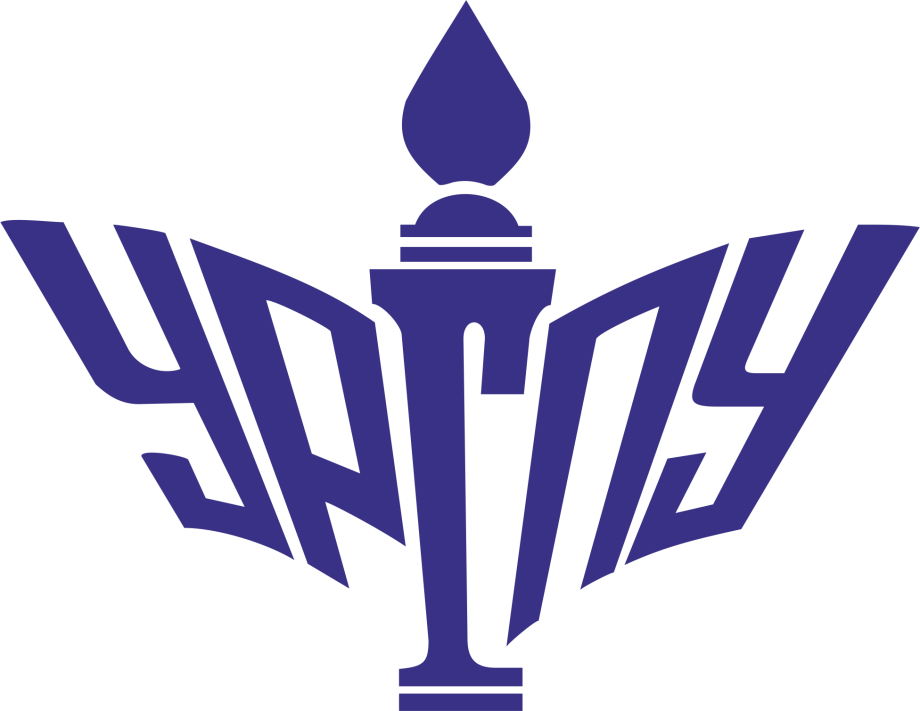 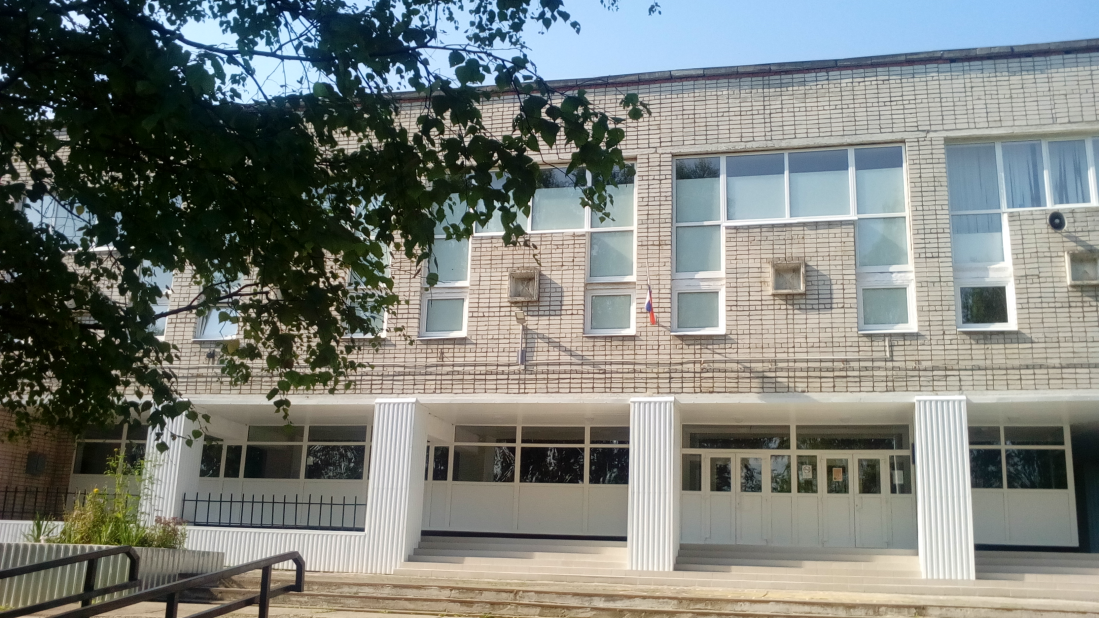 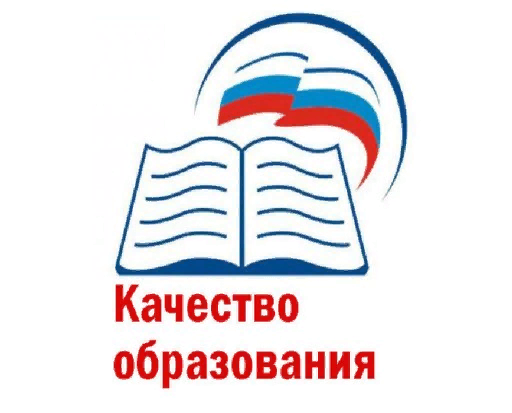 «500+» – это проект по повышению  качества общего образования, инициированный Министерством просвещения РФ. Свердловская область является участником этого проекта
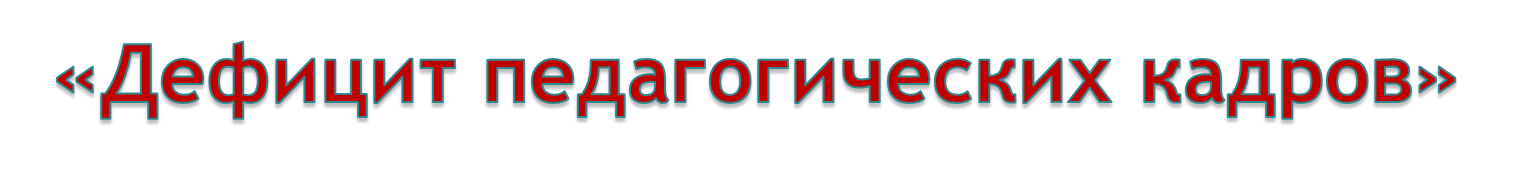 На территории Свердловской области несколько педагогических университетов, но проблема нехватки молодых, квалифицированных педагогических специалистов существует!
Проблема нехватки педагогических кадров, актуальность
причина
Отсутствие осознанного выбора будущей профессии выпускниками школ
результат
Даже успешно закончившие педагогический университет не идут работать в школу
Пути решения проблемы
Создание  психолого-педагогических классов на базе образовательных учреждений
Педагогический класс.Цель создания и задачи деятельности
Цель создания – увеличение количества молодых педагогов в образовательных организациях нашего города и региона
Задачи деятельности ППК:
Создать образовательную среду, обеспечивающую погружение старшеклассников в педагогическую профессию;
Сформировать устойчивую мотивацию на получение педагогической профессии;
Обеспечить возможность разработки каждым участником проекта индивидуальной образовательной траектории.
Подбор кадров для реализации проекта
Целевая аудитория
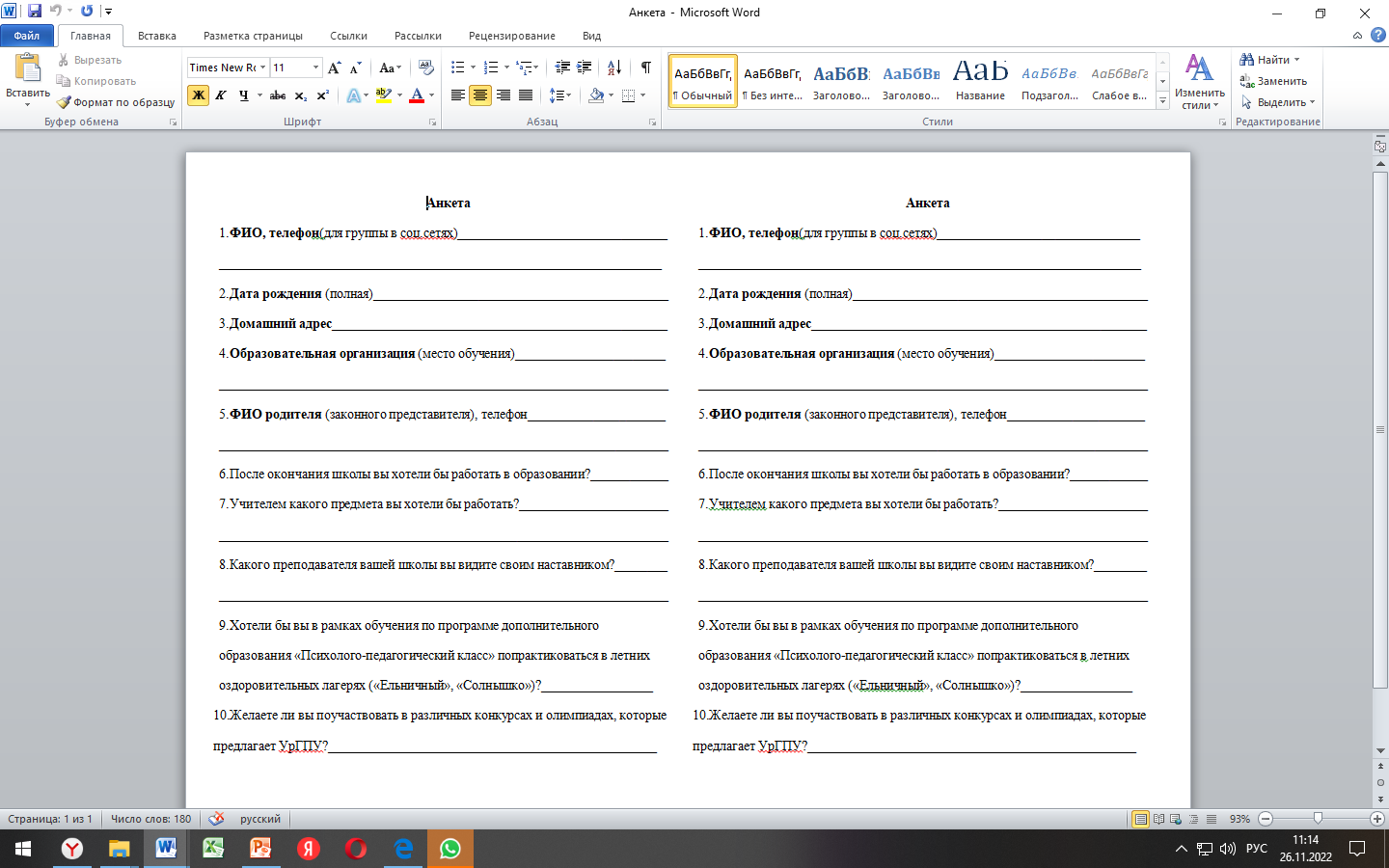 1. Обучающиеся 10-11 классов школ города
2. Прошли отбор для участия в образовательном проекте (мониторинг)
3. Зачисление в педагогический класс на базе МАОУ НТГО «СОШ№2»
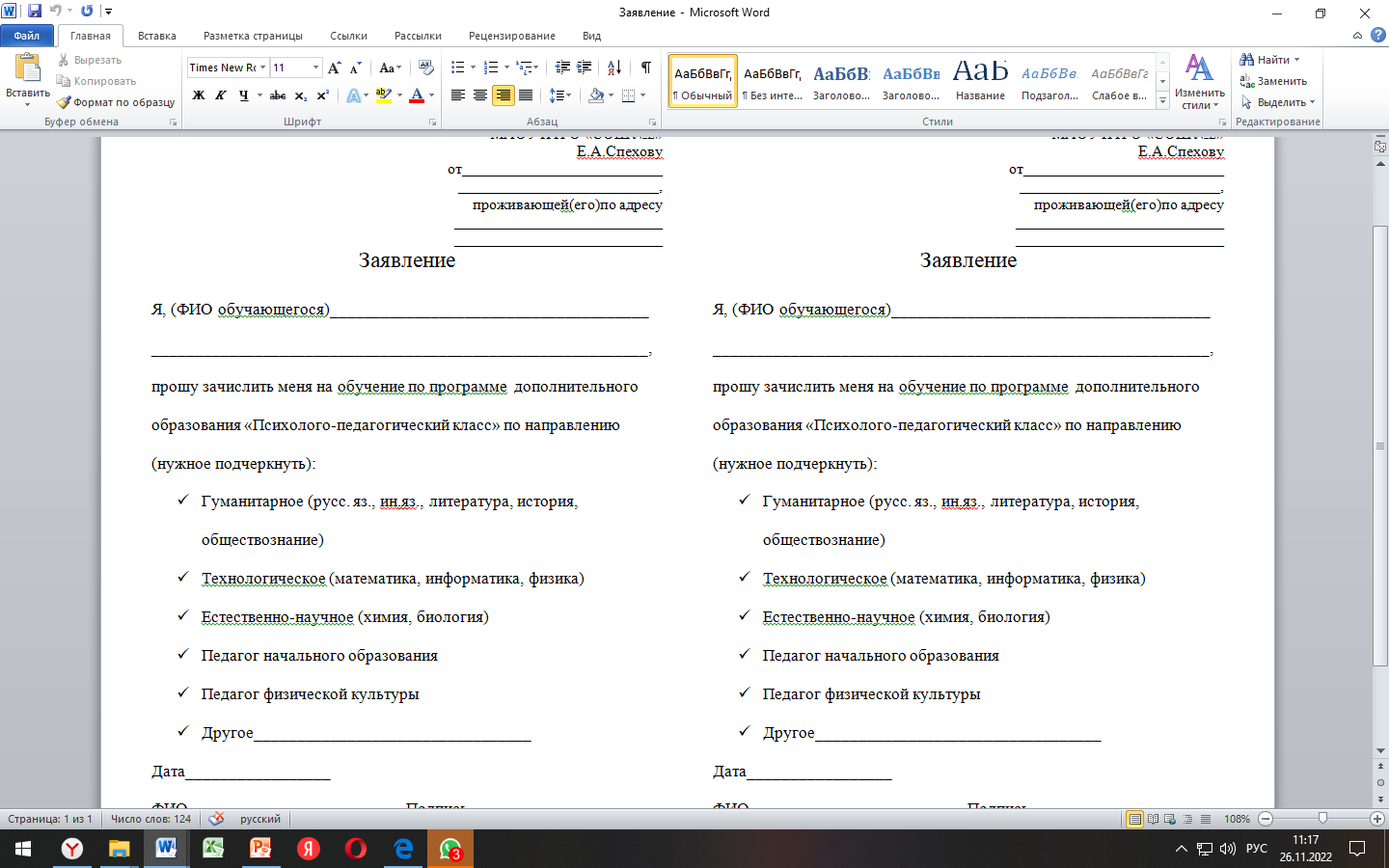 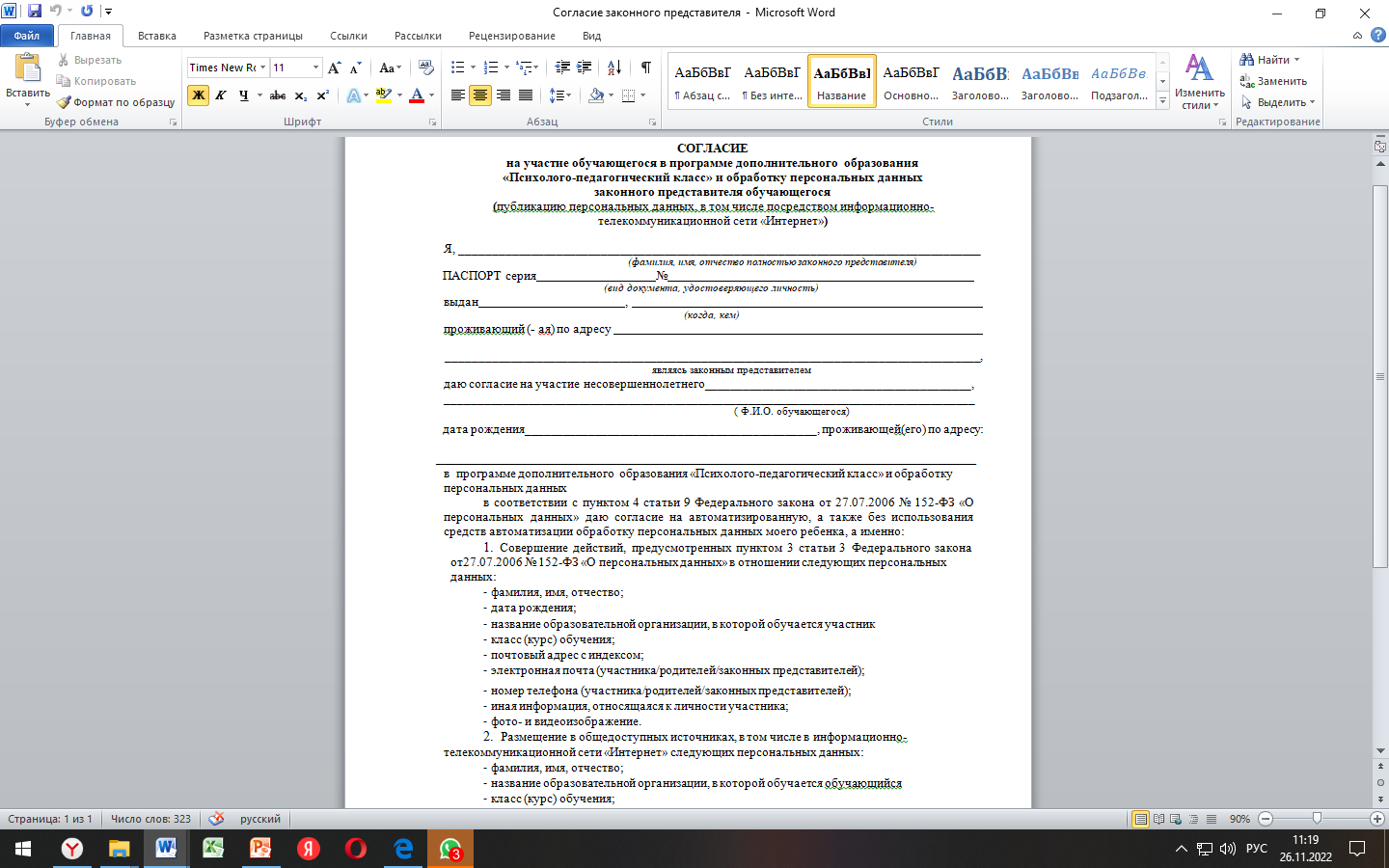 Приоритетные направления
8 октября 2022 г. Торжественное открытие педкласса
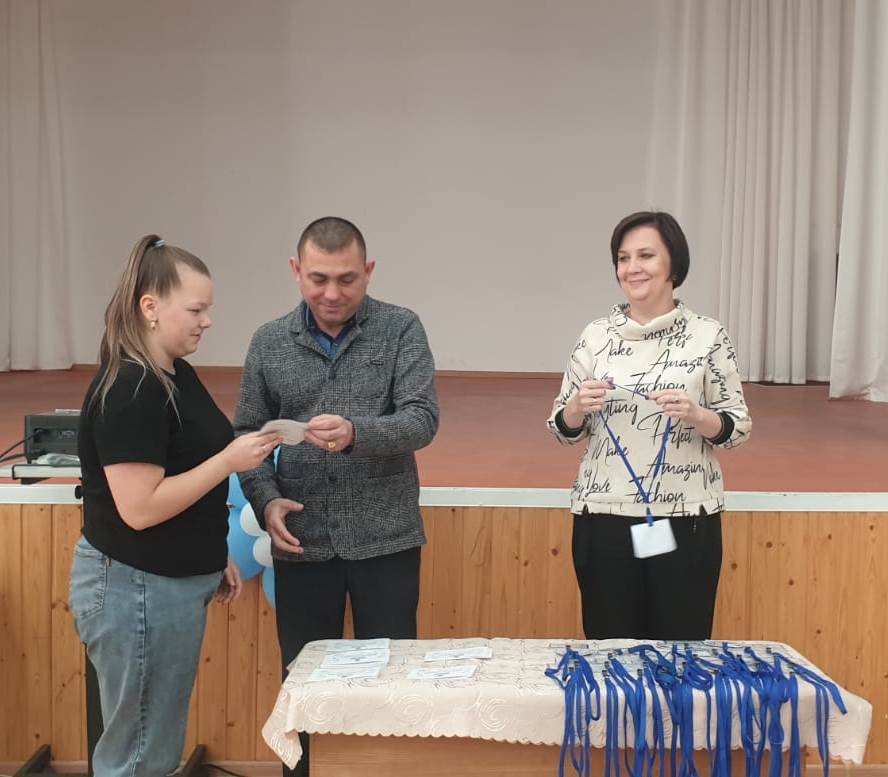 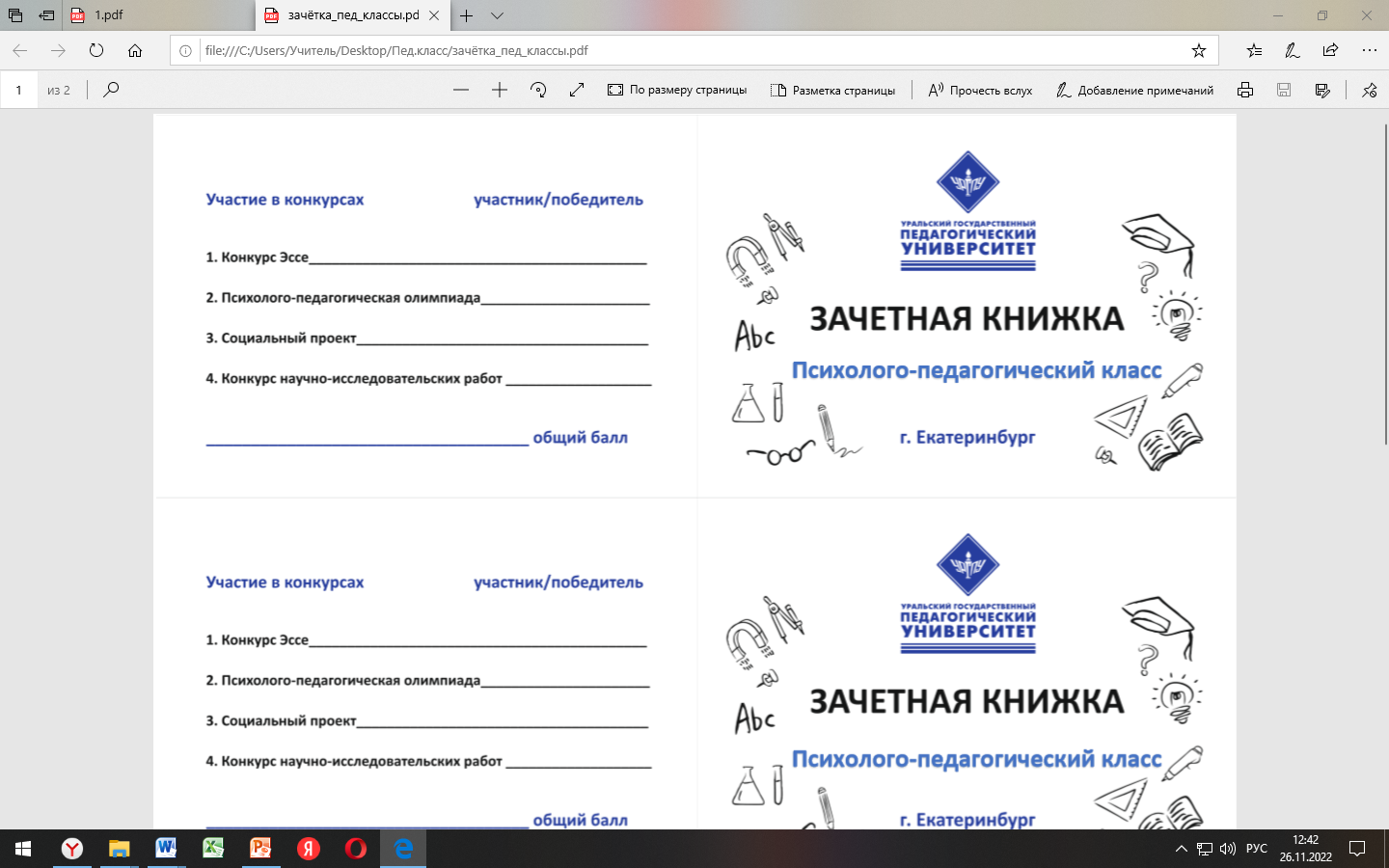 23 ноября 2022 года в Технопарке универсальных педагогических компетенций состоялось торжественное подписание соглашений между Уральским государственным педагогическим университетом, образовательными организациями и педагогическими колледжами области, включенными в реализацию деятельности психолого-педагогических классов.
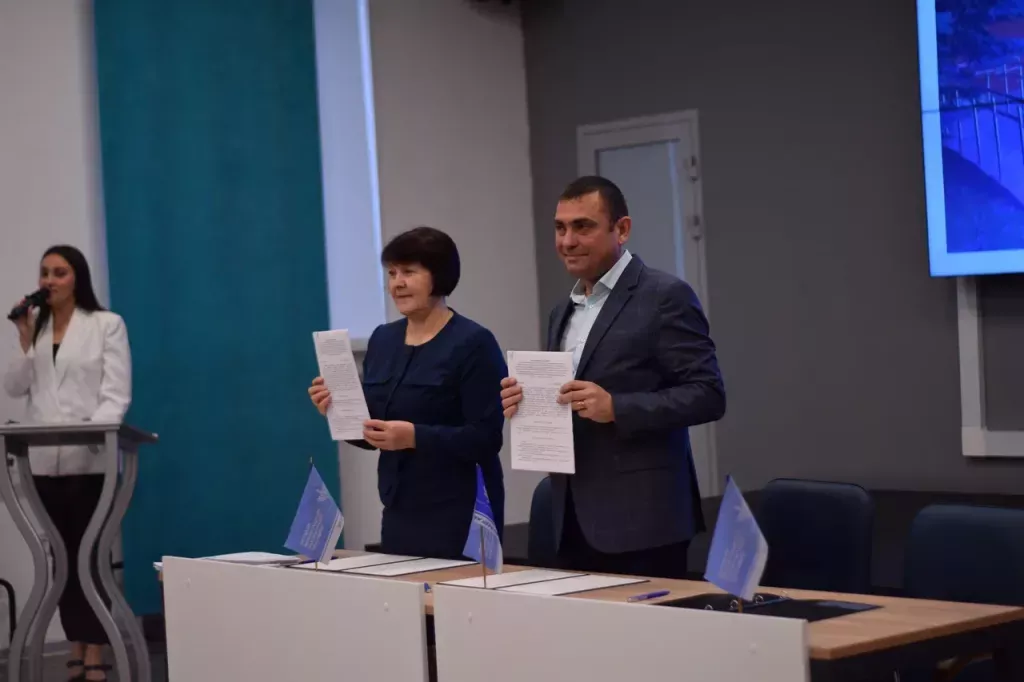 Организационная модель сетевого взаимодействия
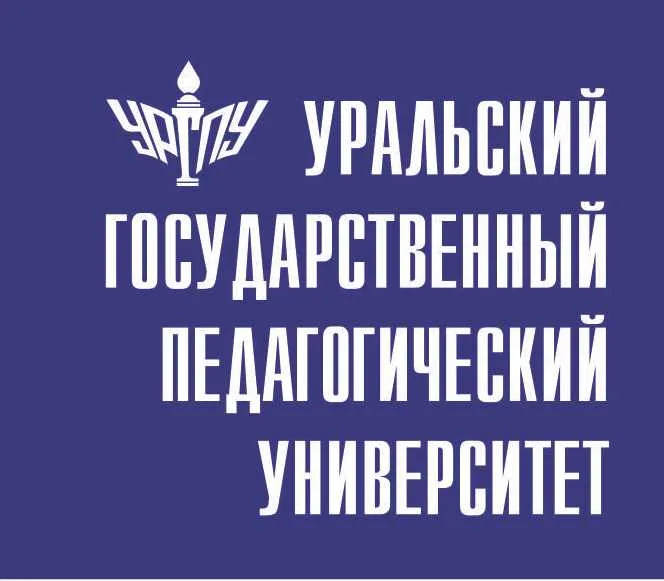 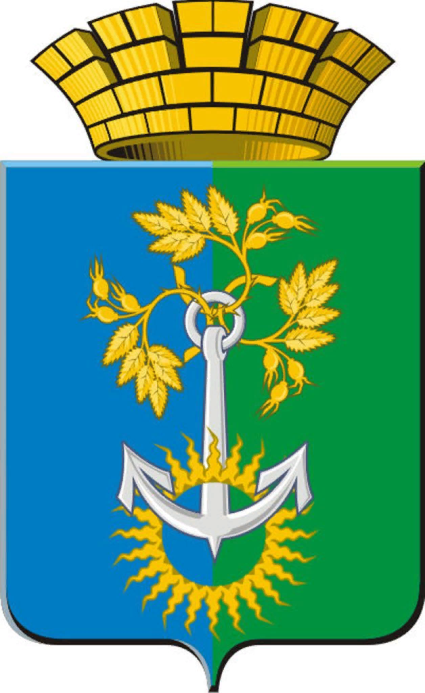 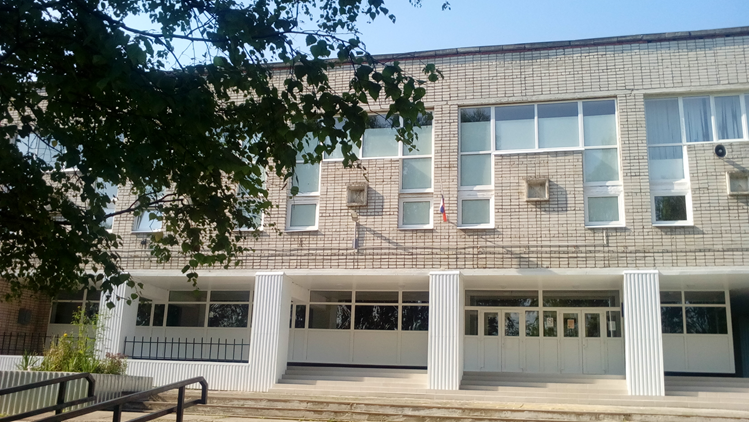 Трехстороннее соглашение
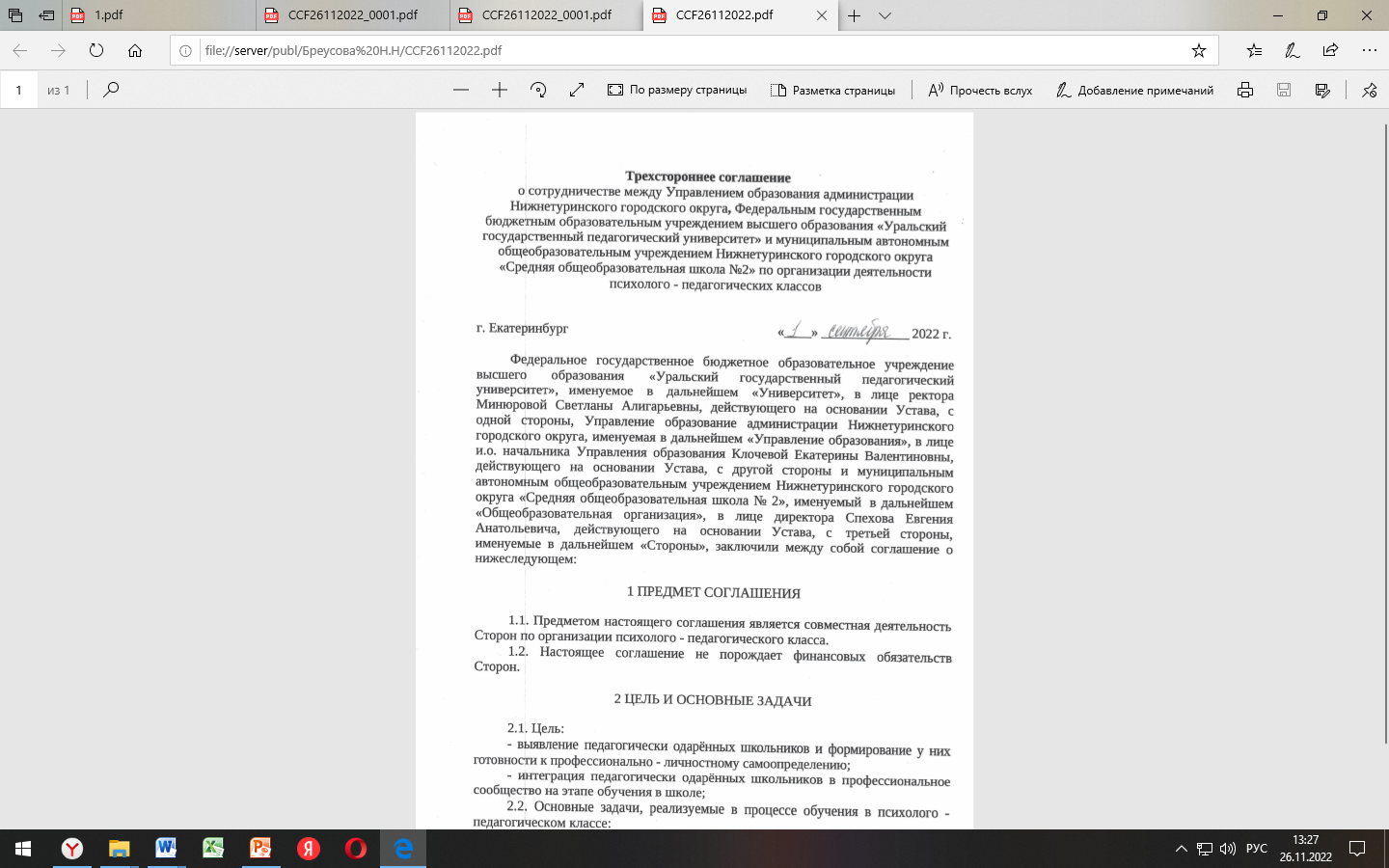 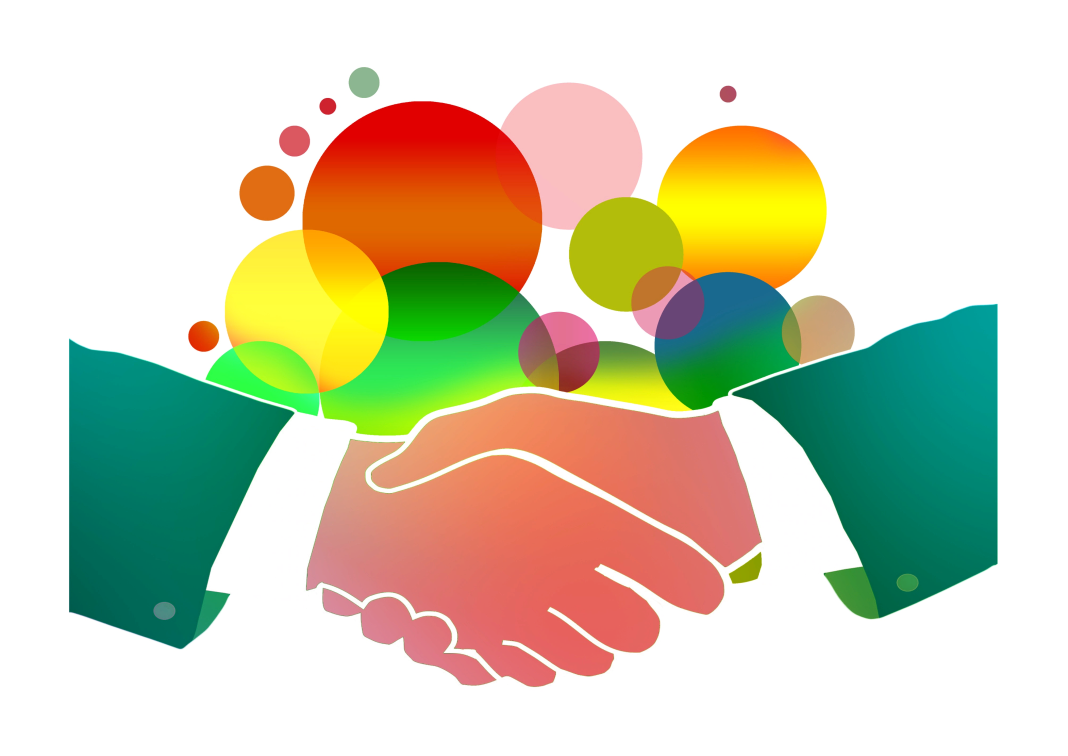 Дополнительная образовательная программа «ППК » включает в себя 3 модуля:
Модуль 1 «Психолого-педагогическая подготовка»
Модуль 2 «Подготовка обучающихся в соответствии с выбранными направлениями»
Модуль 3 «Педагогическая практика»
Элективный курс «Индивидуальный проект»
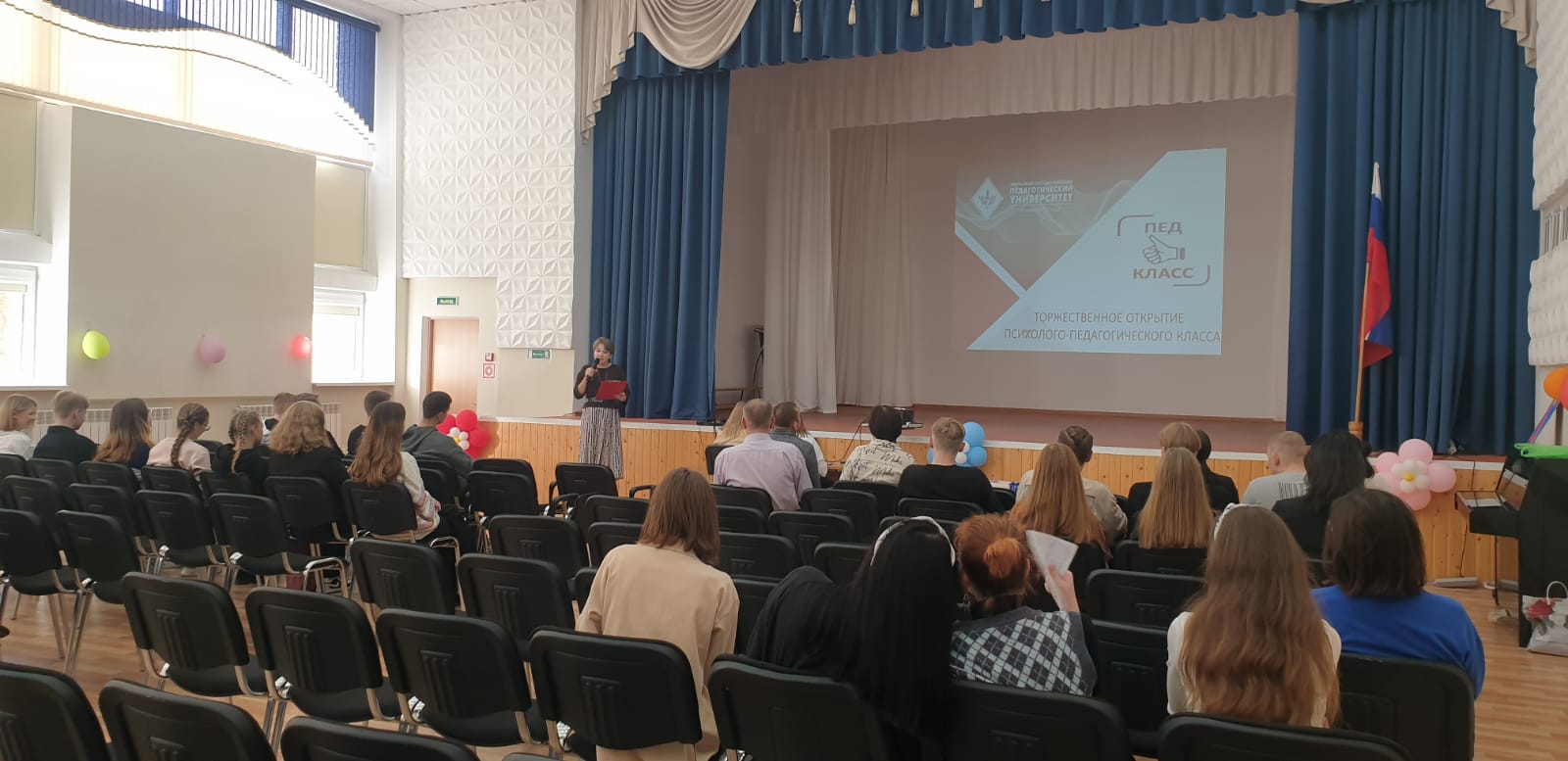 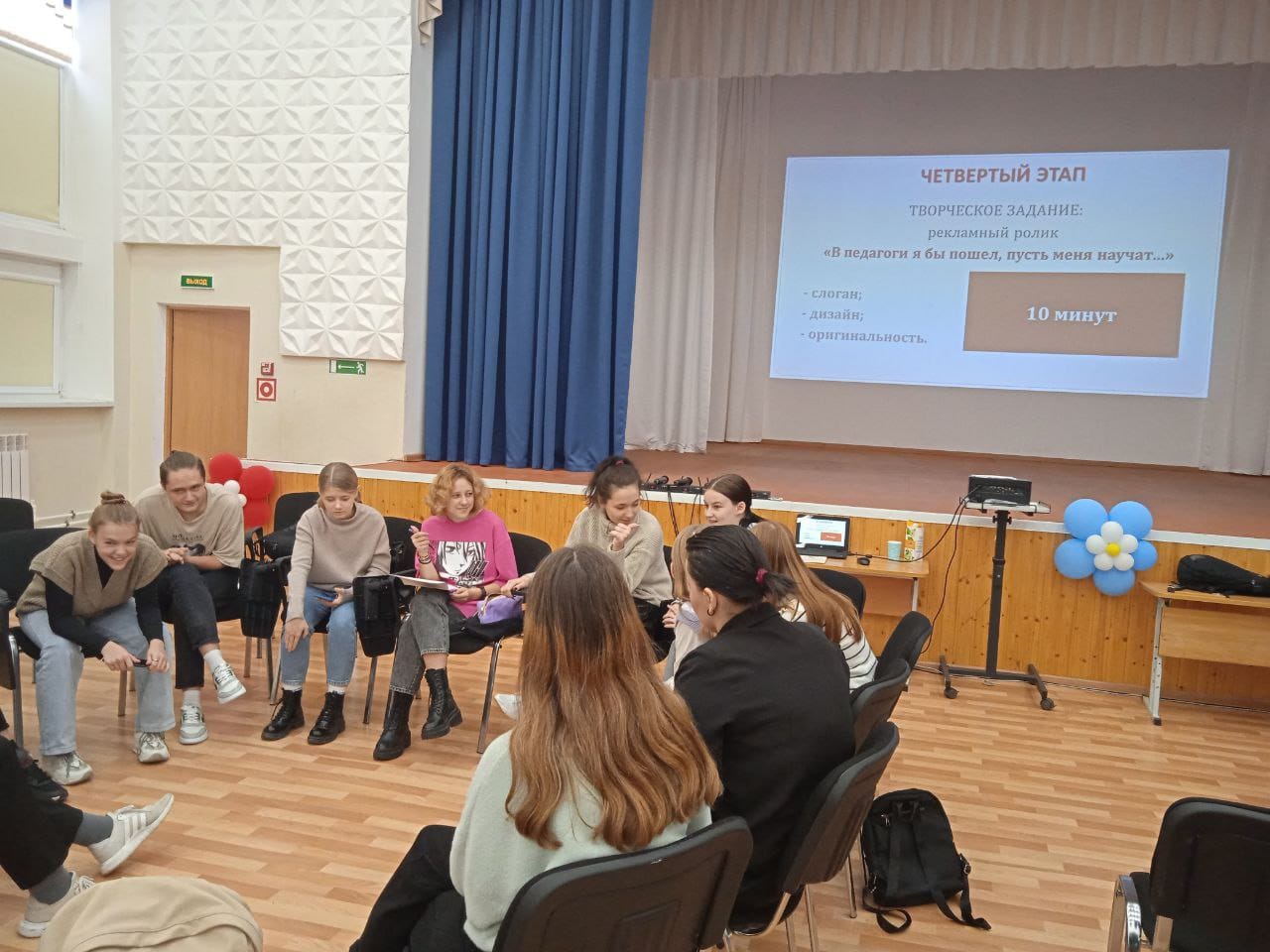 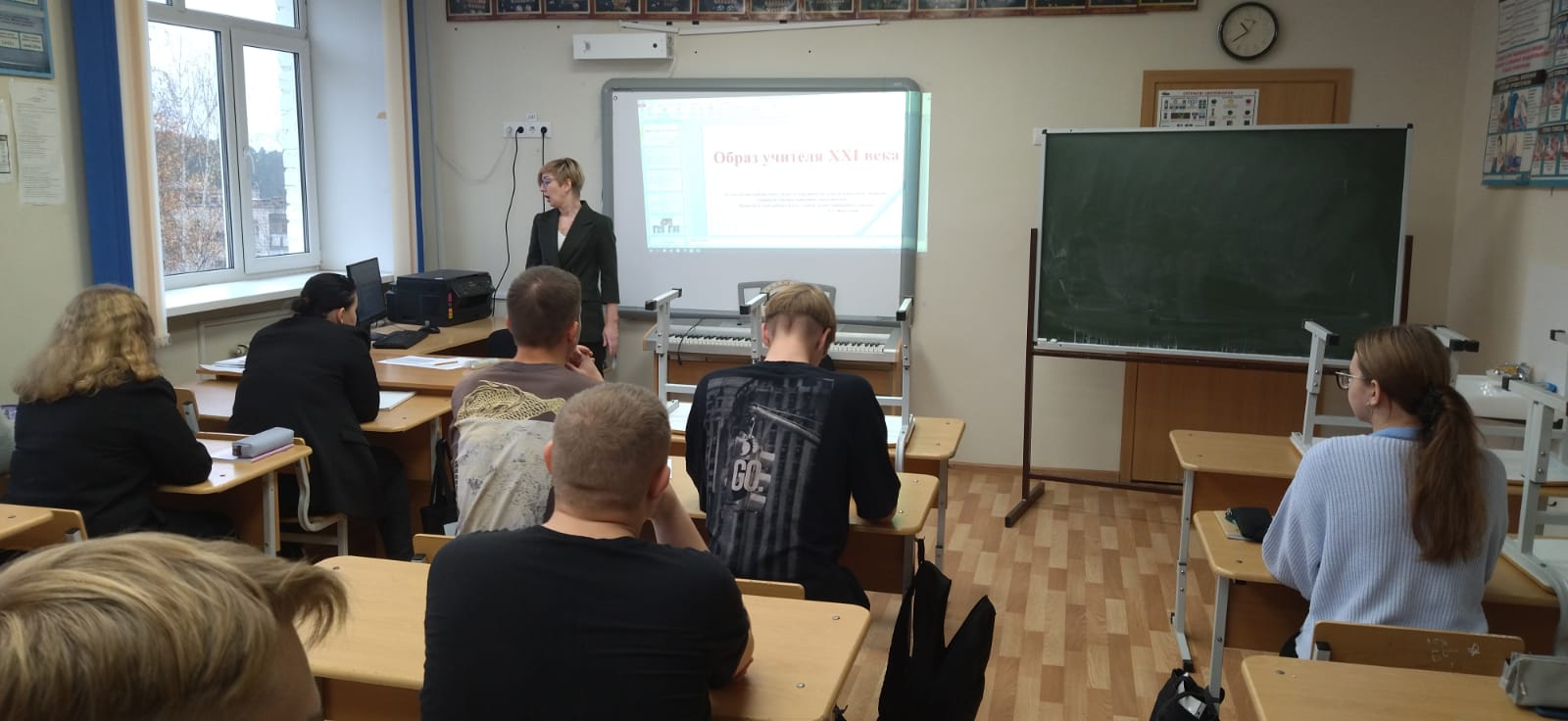 Результативность  функционирования психолого-педагогического класса
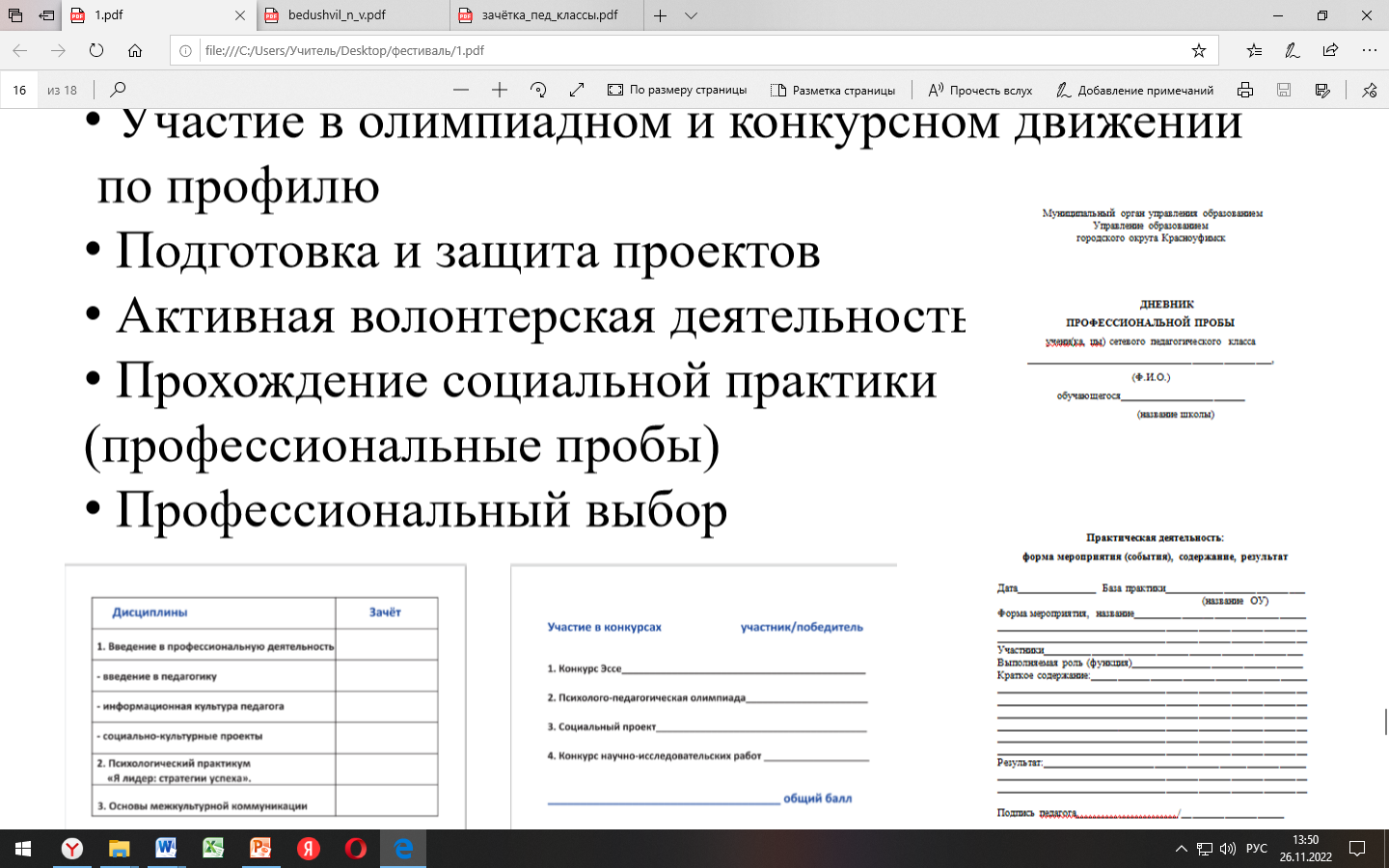 Участие в олимпиадном и конкурсном движении по профилю

Прохождение социальной практики (профессиональной пробы)

Профессиональный выбор
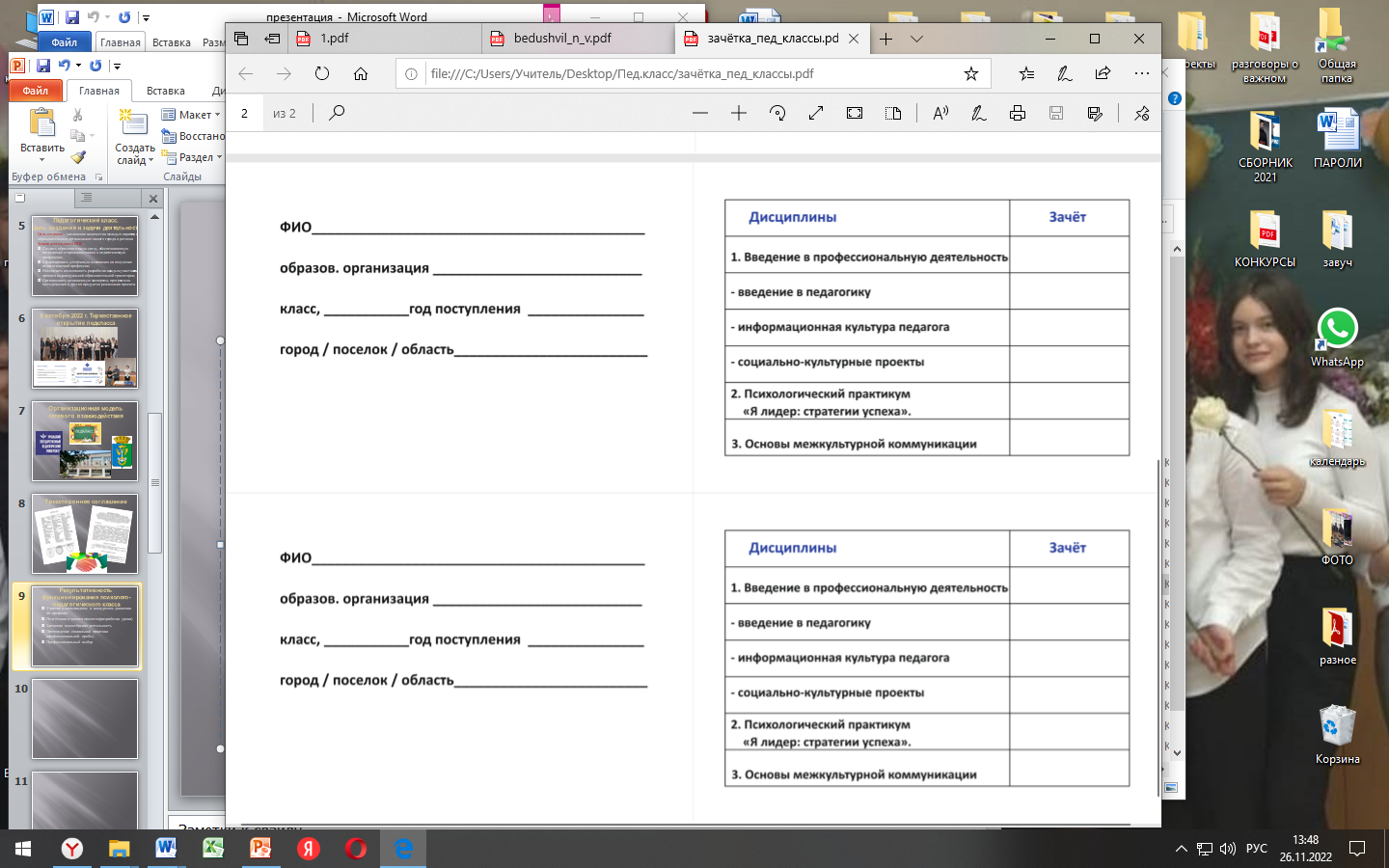 Олимпиадное и конкурсное движение
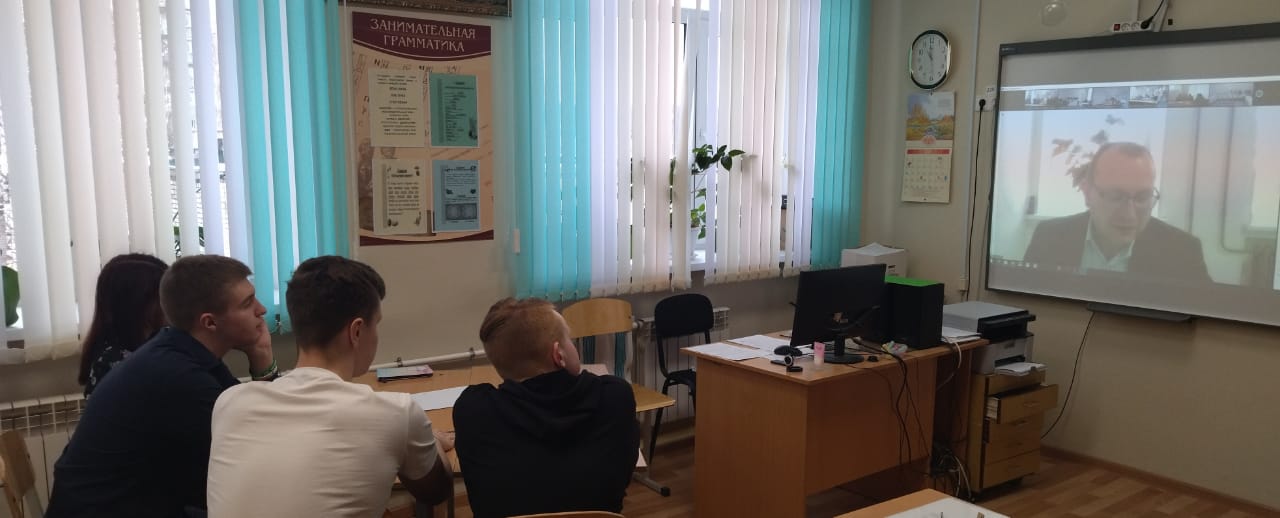 Экскурсия в Технопарк
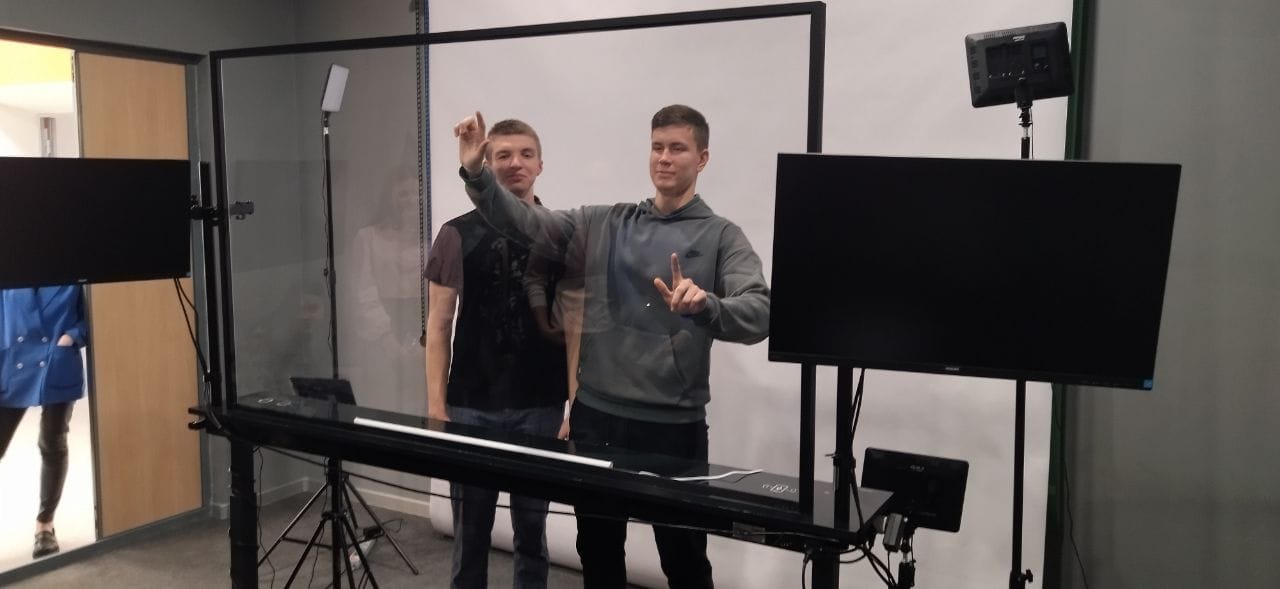 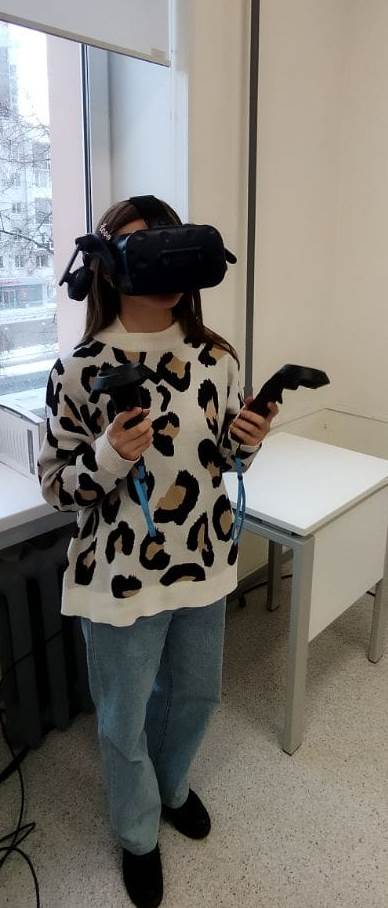 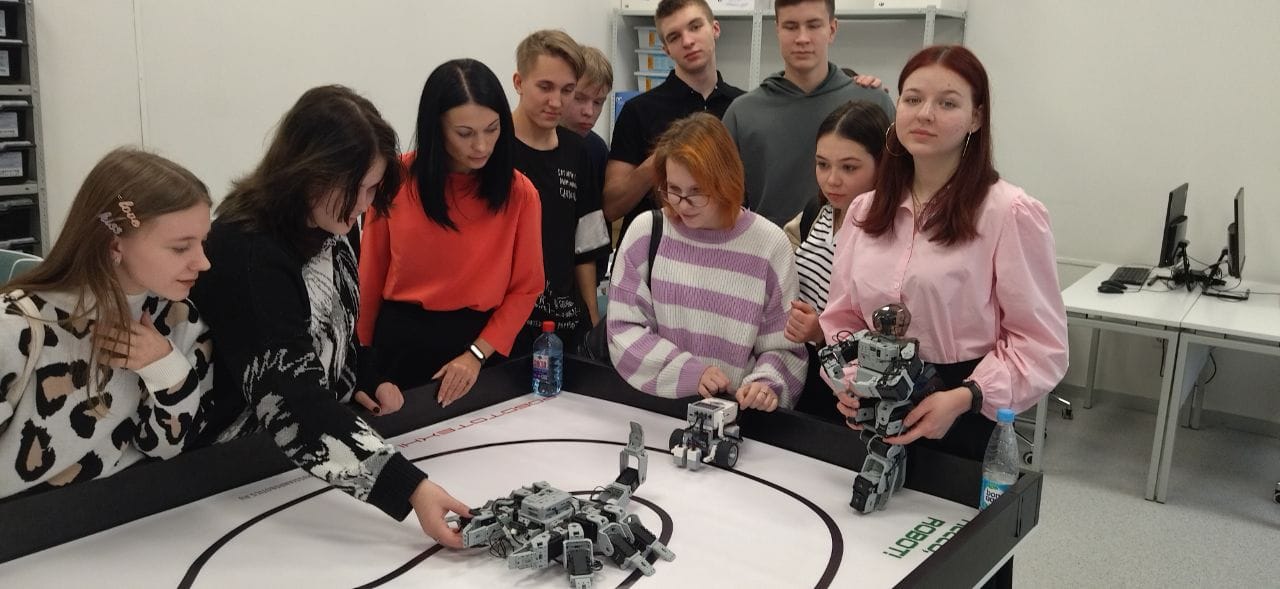 Мастер-класс по химии и биологии
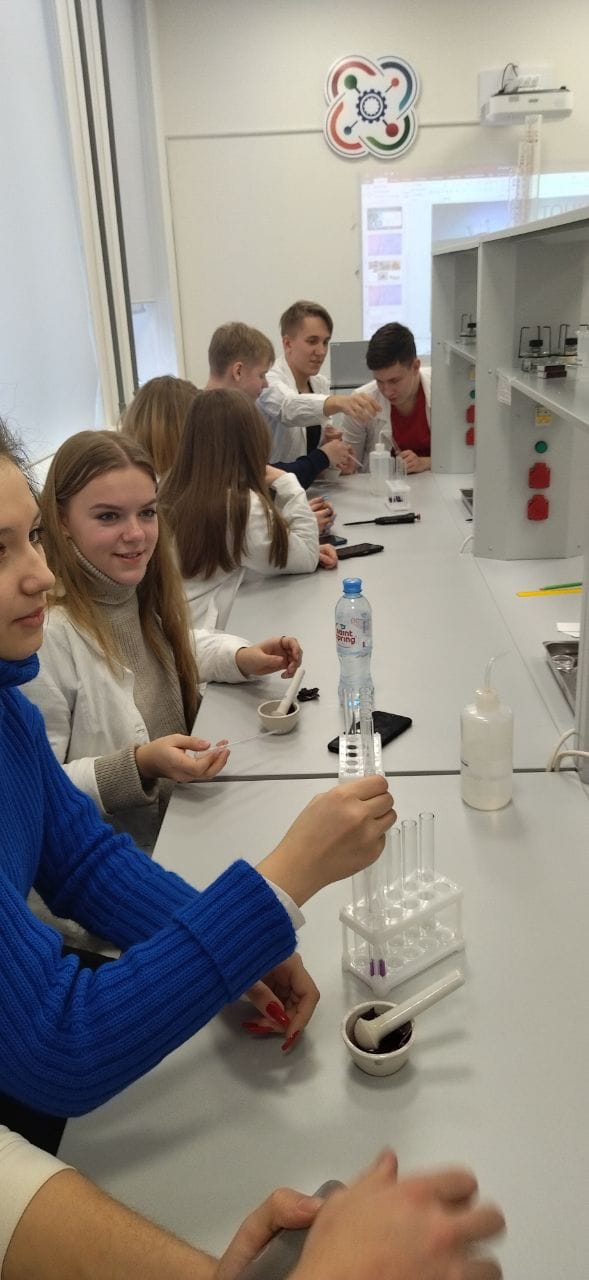 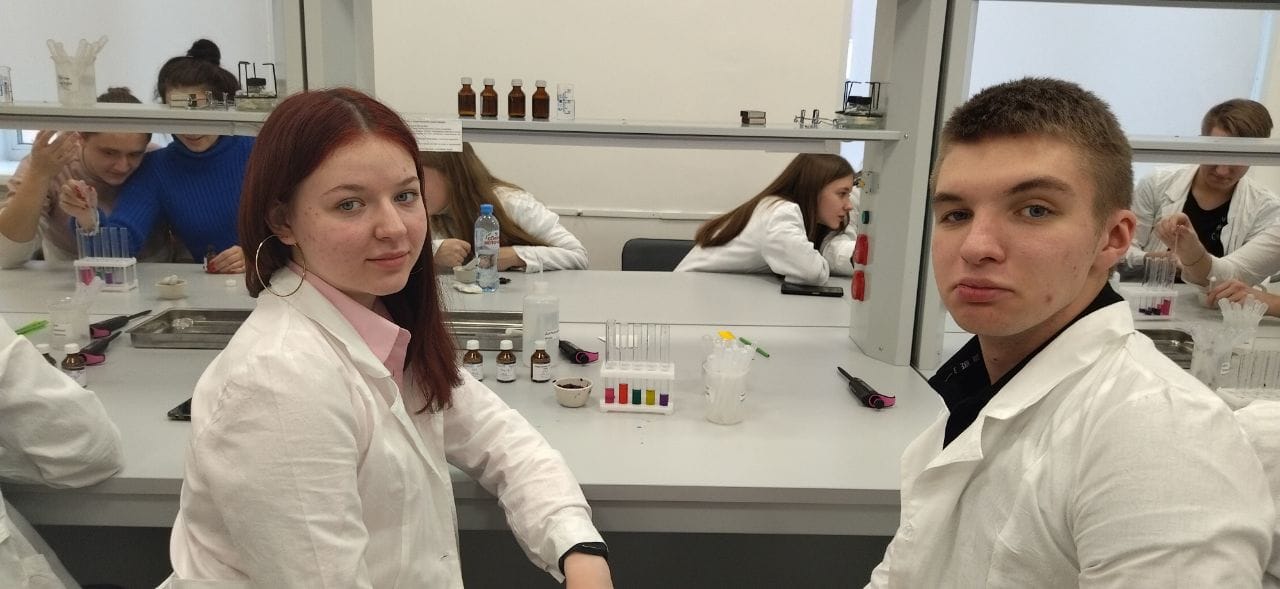 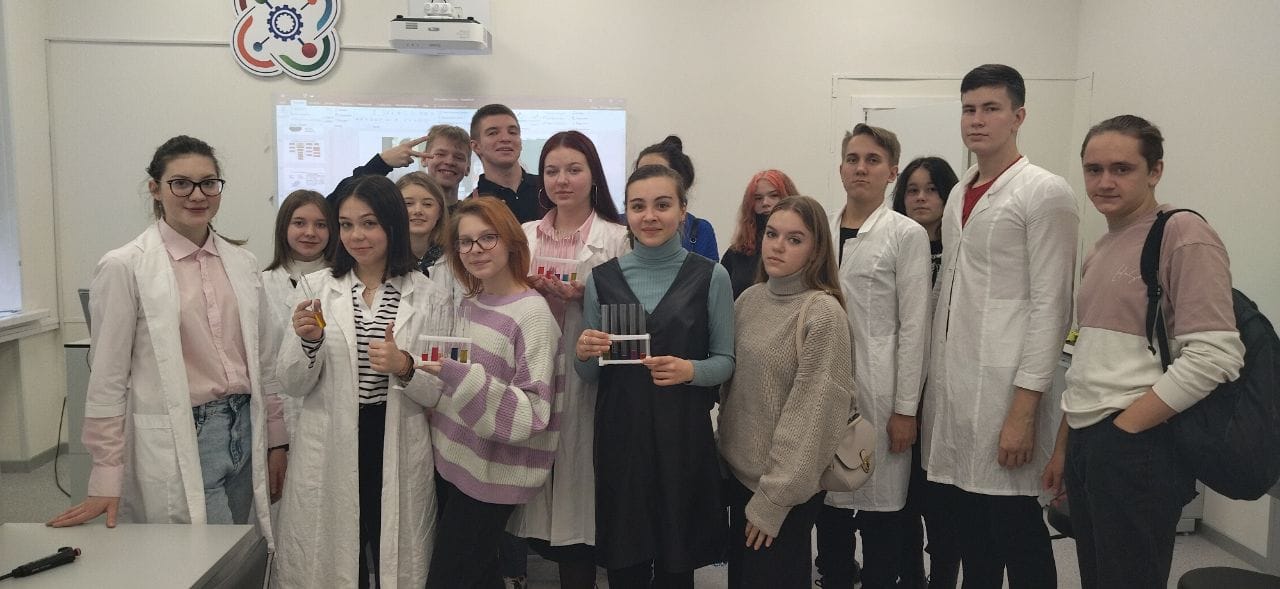 ПЕДКЛАСС НА МАРШРУТЕ УСПЕХА
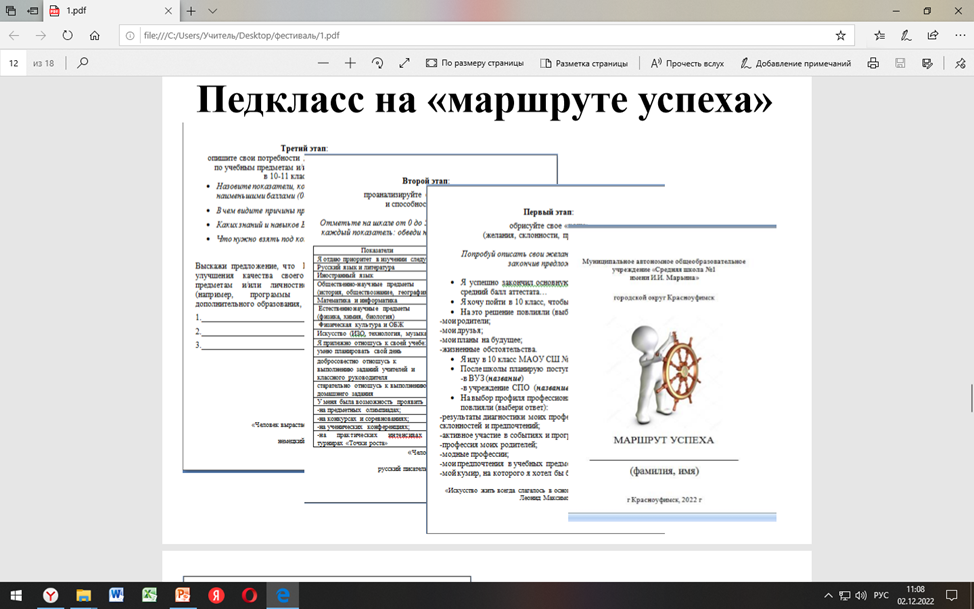 Ожидаемые результаты
Поступление в УрГПУ на льготных условиях по педагогическим специальностям
Первоочередное зачисление при одинаковом количестве баллов по ЕГЭ
Реализация образовательного проекта «Психолого-педагогический класс» станет возможностью профессиональной ориентации старшеклассников на педагогическую деятельность, а также подготовки будущих учителей для обновления педагогических кадров
Спасибо за внимание